Adjusting To Life
Amanda Widya Samputry 2015041021
Herlita 2016031016
Nyayu Sophia Olivia C. Henry 2013031012
Learning Goals
Identify some key concept that provide a foundation for understanding adjustment 
Define subjective well-being and describe the factors related to it
Characterize the scientific foundation of the study of adjustment 
Discuss some resources for improving adjustment and cautions in their use
Exploring Adjustment
What is adjustment?
Context, Diversity and Adjustment 
Thinking Critically about Adjustment
What is Adjustment?
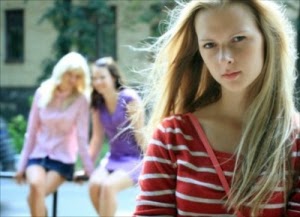 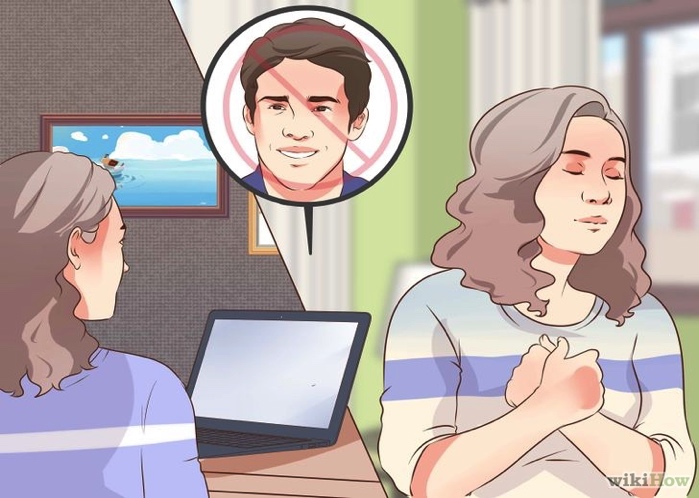 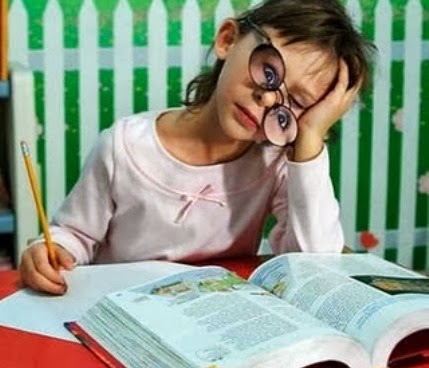 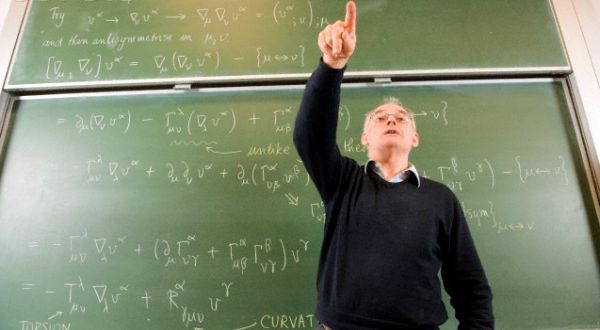 Context, Diversity and Adjustment
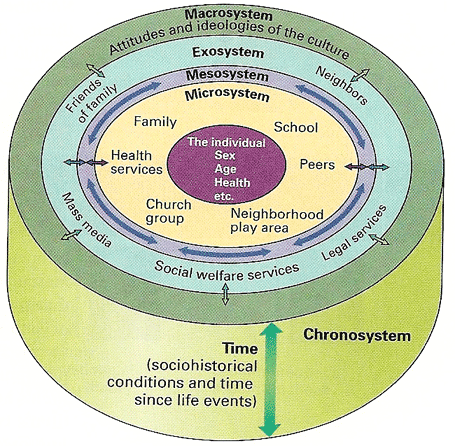 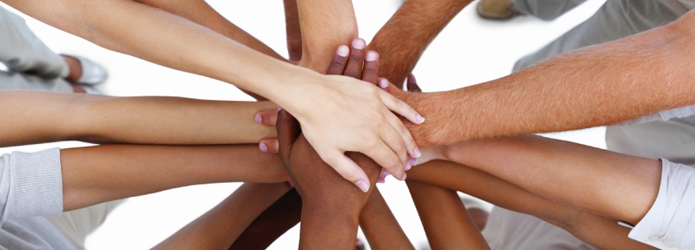 Thinking Critically
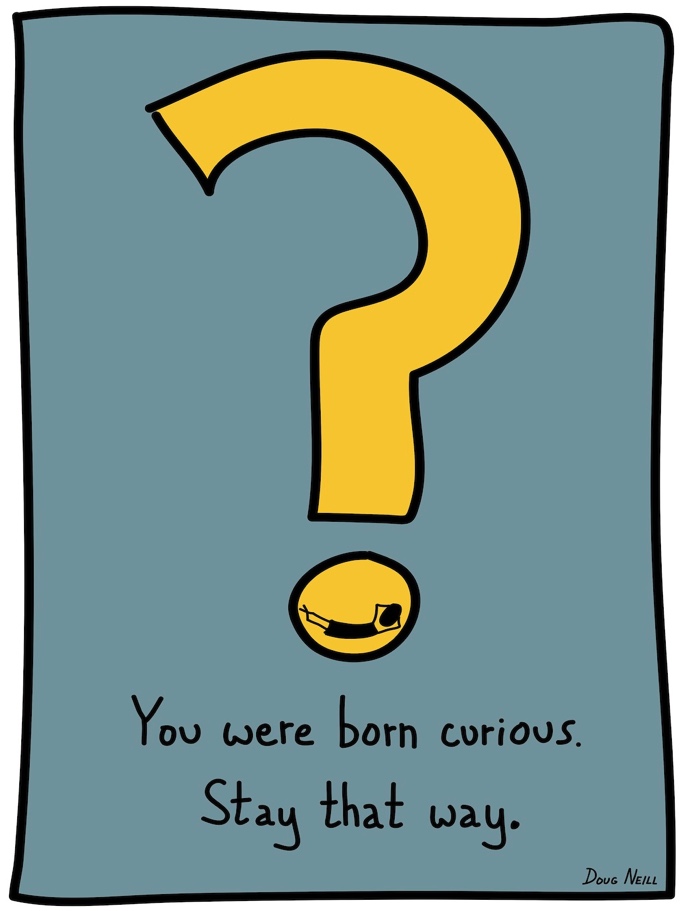 Subjective Well-Being and Adjusment
Are Rich People Happier?



Who Is Happy?
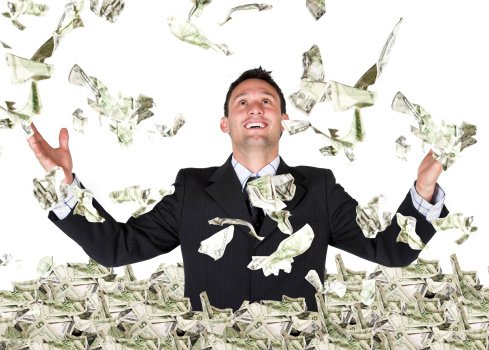 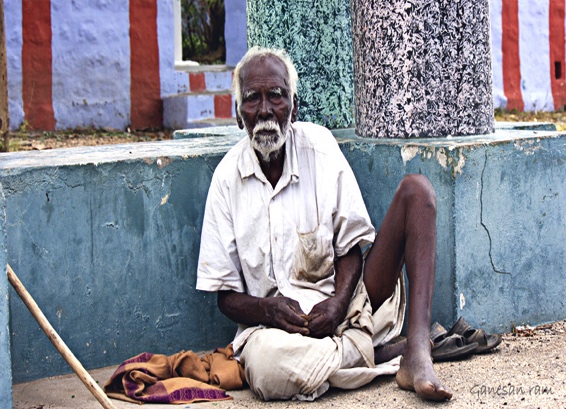 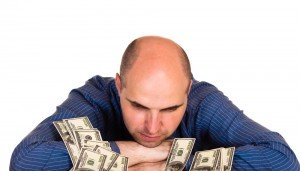 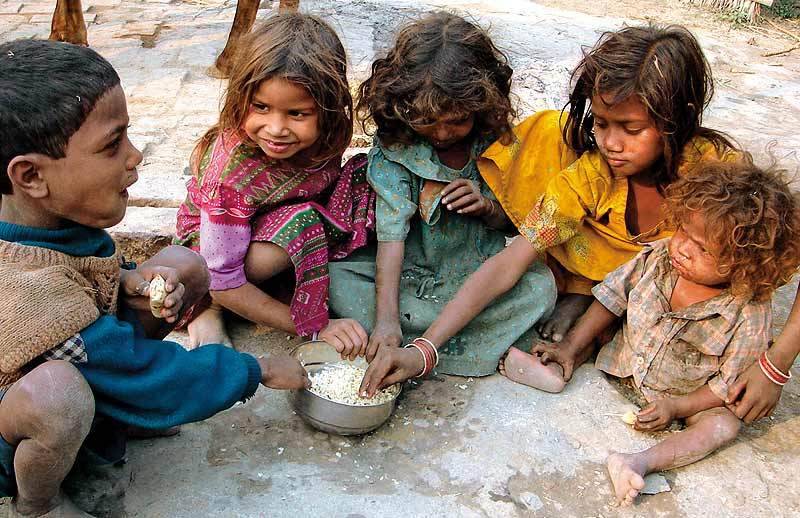 The Scientific Approach to Adjusment
Psychology and Adjustment 
Adopting the scientific attitude 
Using the scientific method 
Experimental and Correlation Research
Being a wise consumer of research information
Psychology and Adjustment
Adopting a scientific attitude 
Scientific method 
Experimental 
Wise consumer
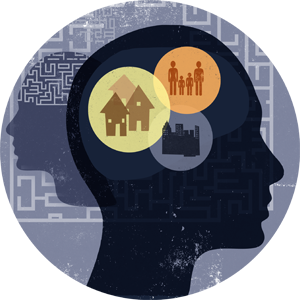 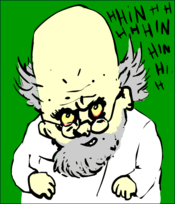 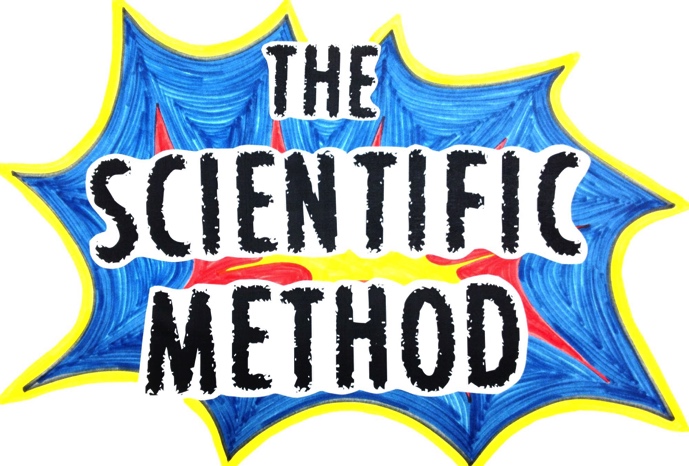 Resources for Improving Adjusment
Mental health professional 
National support groups 
Self-help books 
The Internet
Mental Health Professional
Resources For Improving Adjustment
National Support Groups
Self-Help Books
The Internet
Mental health 



National support groups
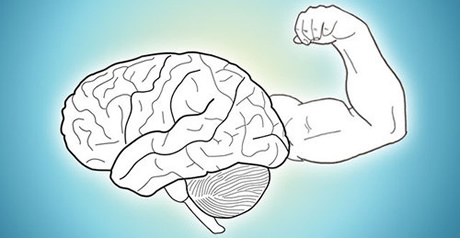 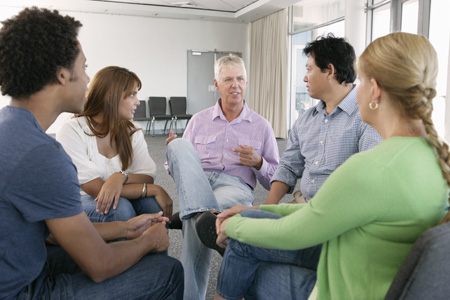 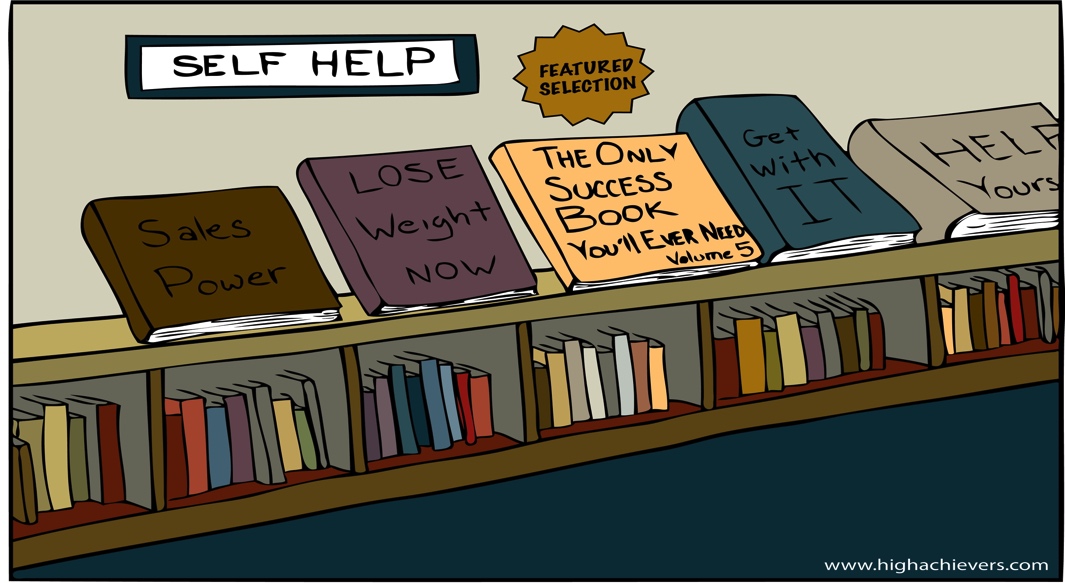 Self-help books 



The internet
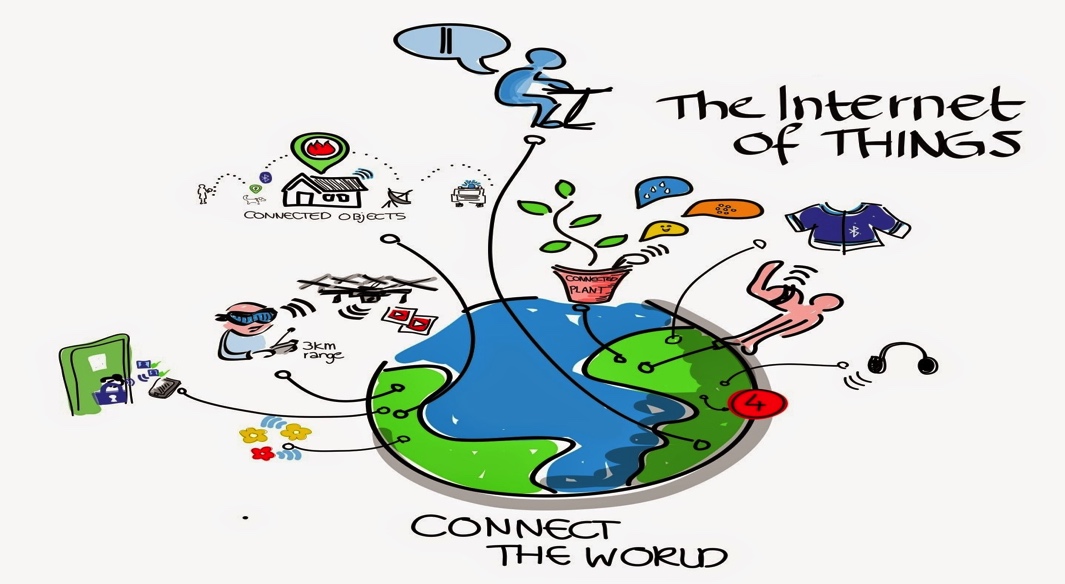